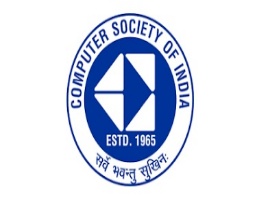 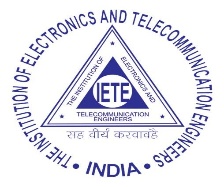 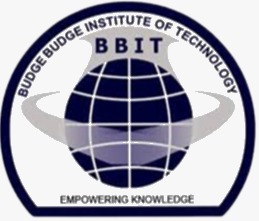 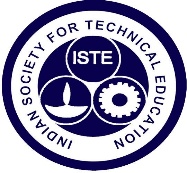 TITLE (Times New Roman, 28)
Author(s) Name (Times New Roman, 20)
Affiliations (Times New Roman, 16)
Paper ID: (Times New Roman, 20)
PRESENTED BY (Times New Roman, 20)
Name (Times New Roman, 16)
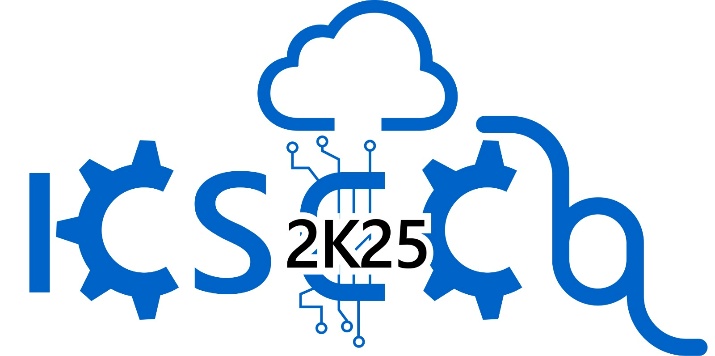 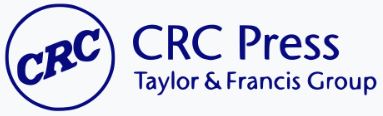 International Conference on Smart Computing, Communication and Automation (ICSCCA), 2K25
Organized by , Budge Budge Institute of Technology,  Nischintapur, Budge Budge, India.
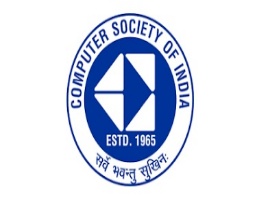 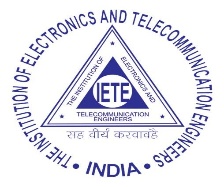 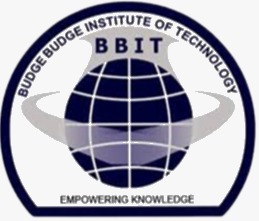 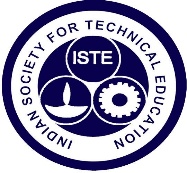 CONTENTS (Times New Roman, 28)
Please specify the list of contents in the upcoming slides.
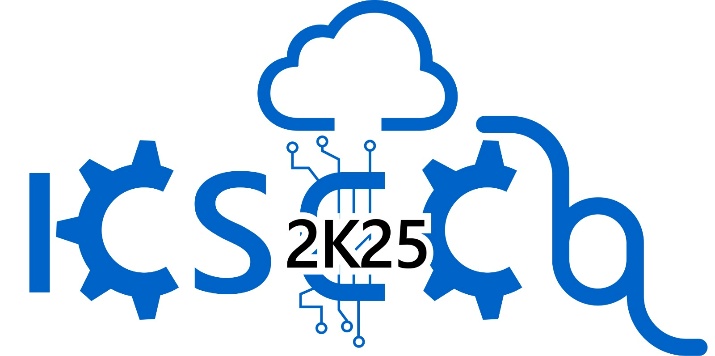 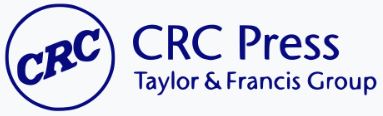 International Conference on Smart Computing, Communication and Automation (ICSCCA), 2K25
Organized by , Budge Budge Institute of Technology,  Nischintapur, Budge Budge, India.
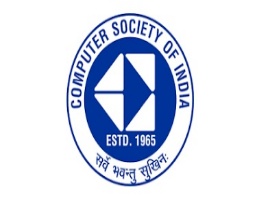 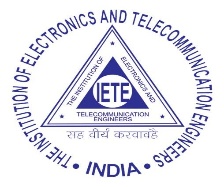 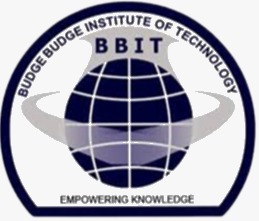 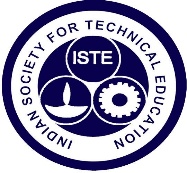 OBJECTIVES (Times New Roman, 28)
Please specify the core objectives of the present research in few bullet points.
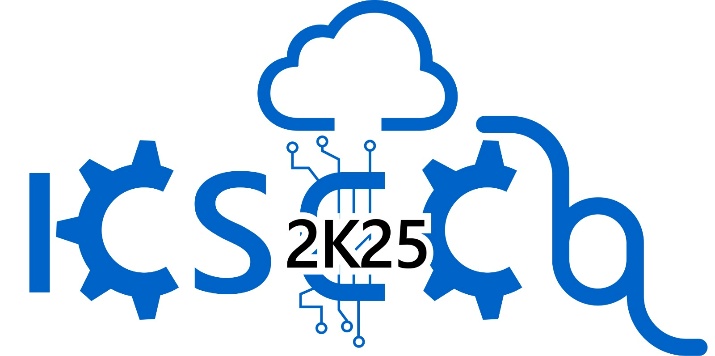 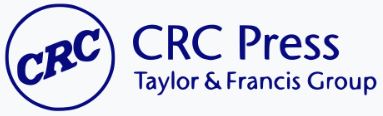 International Conference on Smart Computing, Communication and Automation (ICSCCA), 2K25
Organized by , Budge Budge Institute of Technology,  Nischintapur, Budge Budge, India.
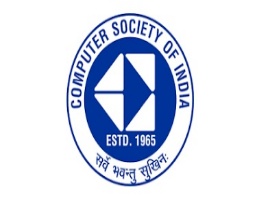 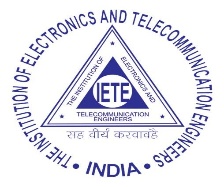 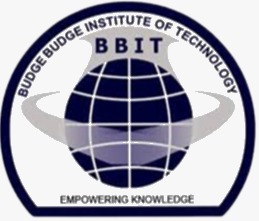 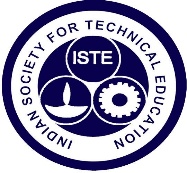 RESEARCH GAPS AND NOVELTY (Times New Roman, 28)
Please specify the research gaps and novel contribution to the field in few bullet points.
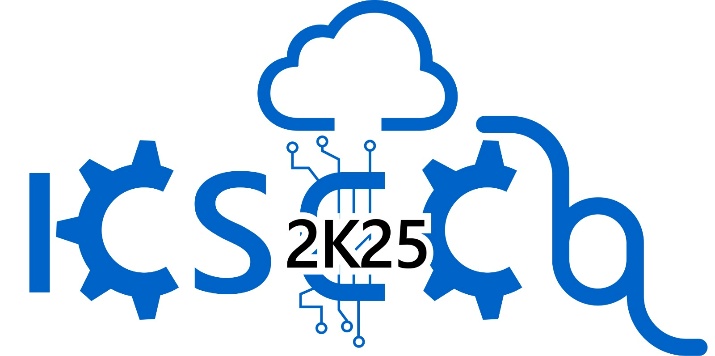 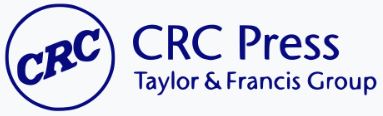 International Conference on Smart Computing, Communication and Automation (ICSCCA), 2K25
Organized by , Budge Budge Institute of Technology,  Nischintapur, Budge Budge, India.
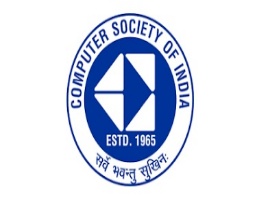 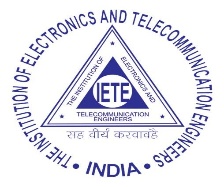 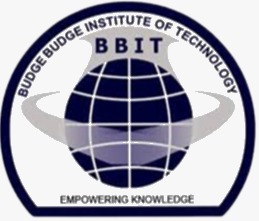 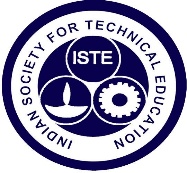 INTRODUCTION (Times New Roman, 28)
Share some basic details about the present research e.g., motivations and significance of the research. Graphical representation and flowchart are highly desirable for this slide.
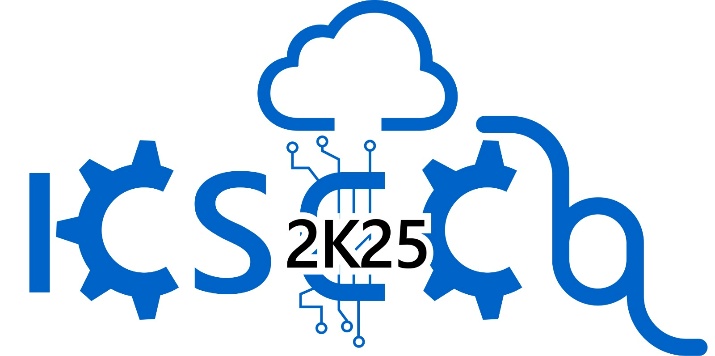 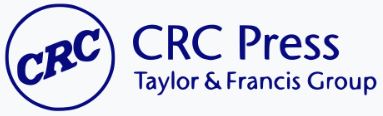 International Conference on Smart Computing, Communication and Automation (ICSCCA), 2K25
Organized by , Budge Budge Institute of Technology,  Nischintapur, Budge Budge, India.
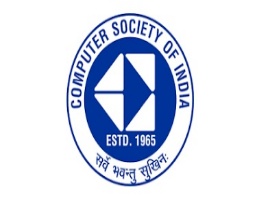 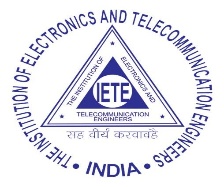 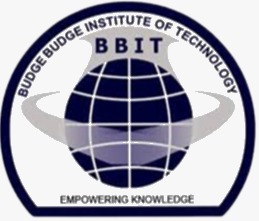 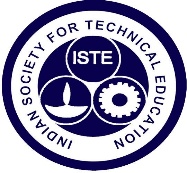 MATERIALS AND METHODS/EXPERIMENTAL PROCEDURE (Times New Roman, 28)
Modify the heading according to your requirements. Describe briefly about the methodologies, experimental set up, statistical analysis and mathematical computations in this slide
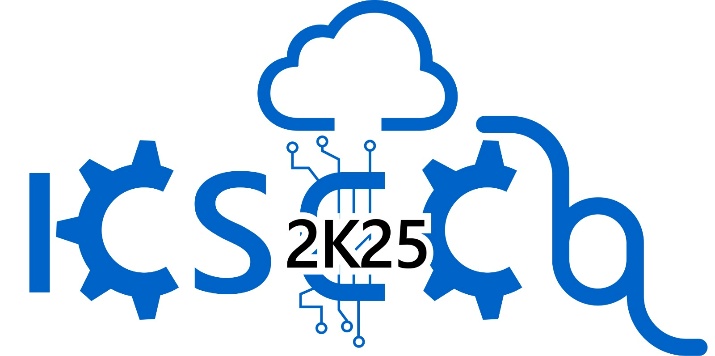 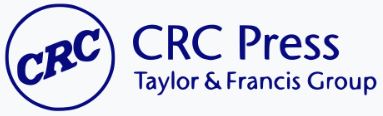 International Conference on Smart Computing, Communication and Automation (ICSCCA), 2K25
Organized by , Budge Budge Institute of Technology,  Nischintapur, Budge Budge, India.
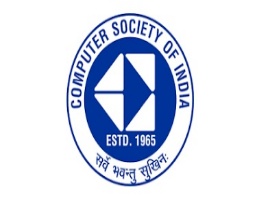 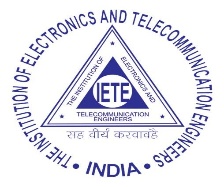 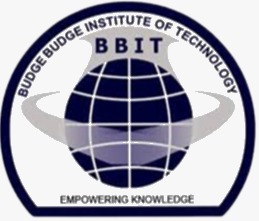 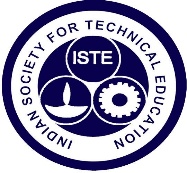 MATERIALS AND METHODS/EXPERIMENTAL PROCEDURE (CONTD…) (Times New Roman, 28)
You may proceed with the materials and methods section in this slide as well if not entirely fit in the previous slide. You may delete this slide if the entire experimental procedure gets fitted into one slide. It should be noted that maximum two slides are allowed for the methodology section.
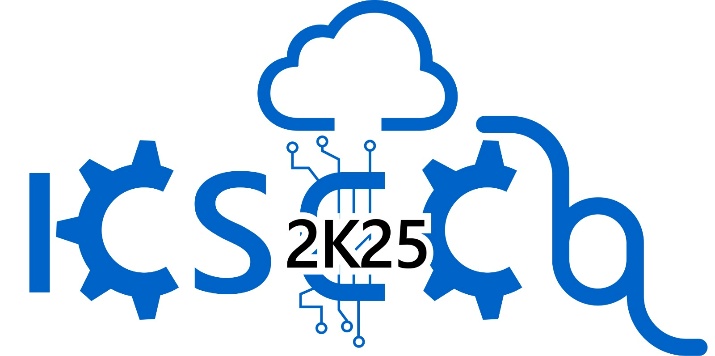 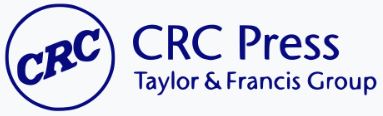 International Conference on Smart Computing, Communication and Automation (ICSCCA), 2K25
Organized by , Budge Budge Institute of Technology,  Nischintapur, Budge Budge, India.
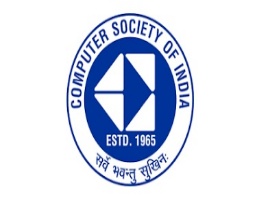 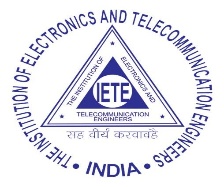 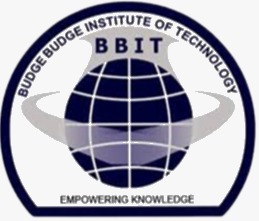 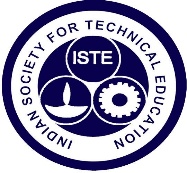 RESULTS AND DISCUSSION (Times New Roman, 28)
Please specify the core outcomes derived from the ongoing research. Graphs and figures are highly desirable for this slide.
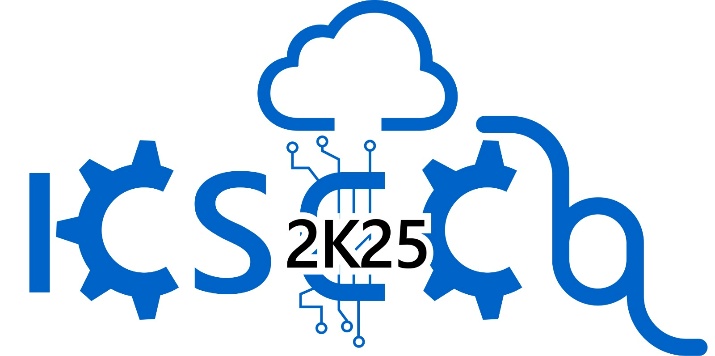 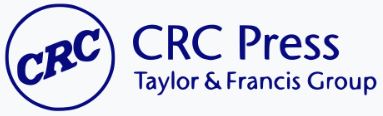 International Conference on Smart Computing, Communication and Automation (ICSCCA), 2K25
Organized by , Budge Budge Institute of Technology,  Nischintapur, Budge Budge, India.
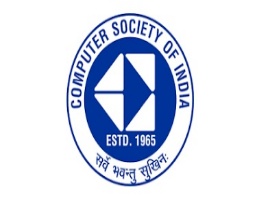 RESULTS AND DISCUSSION (CONTD…) (Times New Roman, 28)
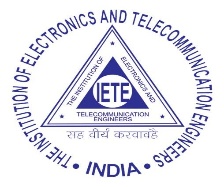 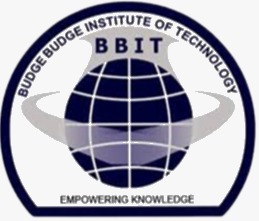 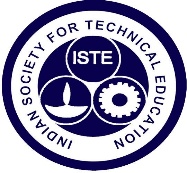 You may continue with the results and discussion in this slide as well if not entirely fit in the previous slide. You may delete this slide if the entire results and discussion gets fitted into one slide. It should be noted that maximum two slides are allowed for the results and discussion  section.
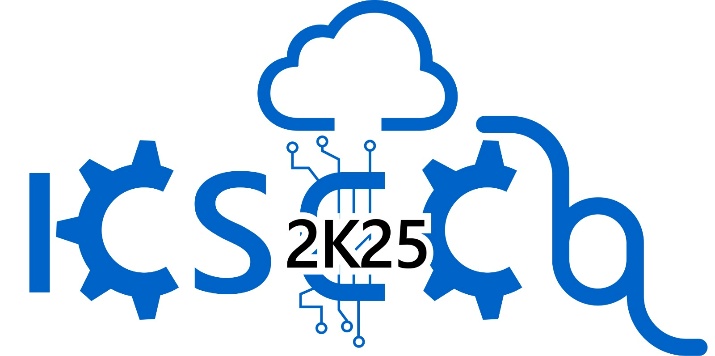 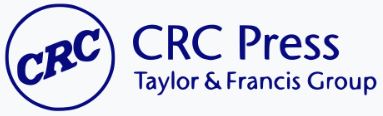 International Conference on Smart Computing, Communication and Automation (ICSCCA), 2K25
Organized by , Budge Budge Institute of Technology,  Nischintapur, Budge Budge, India.
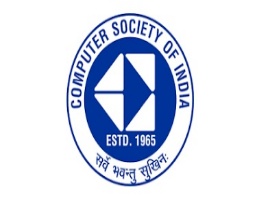 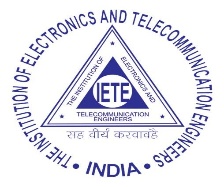 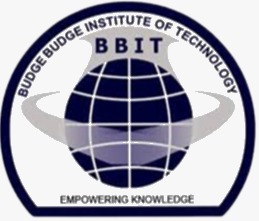 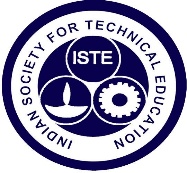 VALIDATION (Times New Roman, 28)
Show the validation of the analysis in this slide. Delete this slide if validation is not applicable to your research or the validation is combined with the results section.
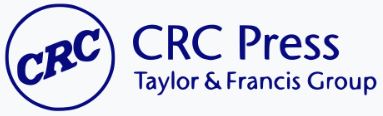 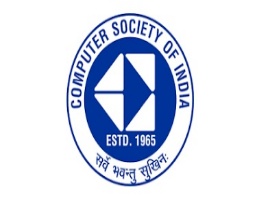 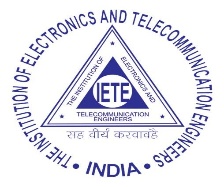 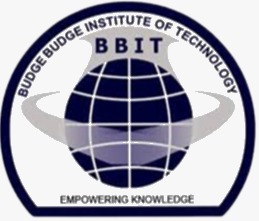 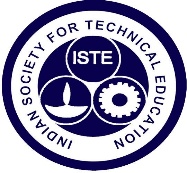 CONCLUSIONS (Times New Roman, 28)
Briefly state the concluding remarks about the research. Include the managerial implications, future scope and limitations of the research in this slide
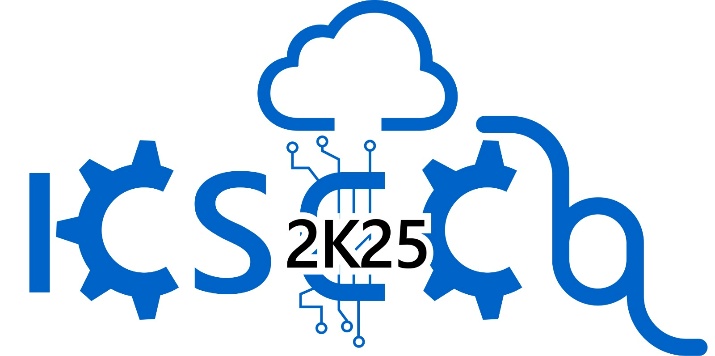 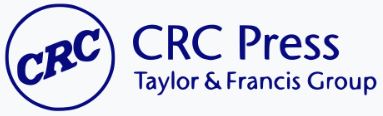 International Conference on Smart Computing, Communication and Automation (ICSCCA), 2K25
Organized by , Budge Budge Institute of Technology,  Nischintapur, Budge Budge, India.
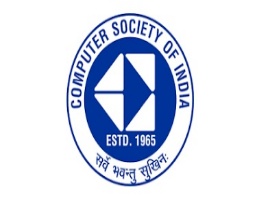 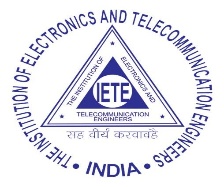 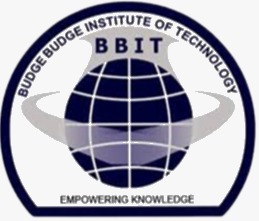 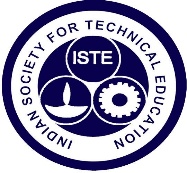 REFERENCES (Times New Roman, 28)
Include some reference articles from peer-reviewed international journals along with DOI from which some ideas  have been adopted.
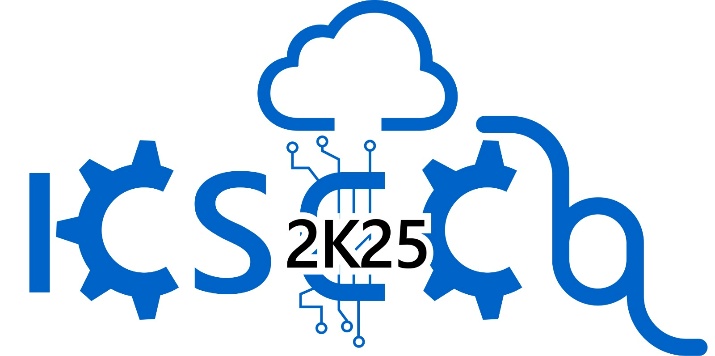 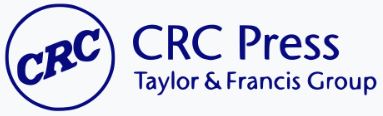 International Conference on Smart Computing, Communication and Automation (ICSCCA), 2K25
Organized by , Budge Budge Institute of Technology,  Nischintapur, Budge Budge, India.
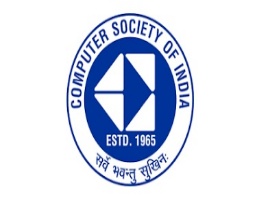 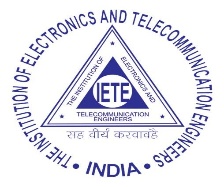 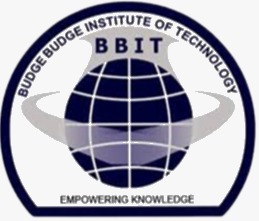 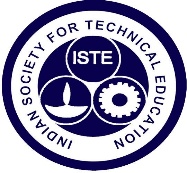 THANK YOU
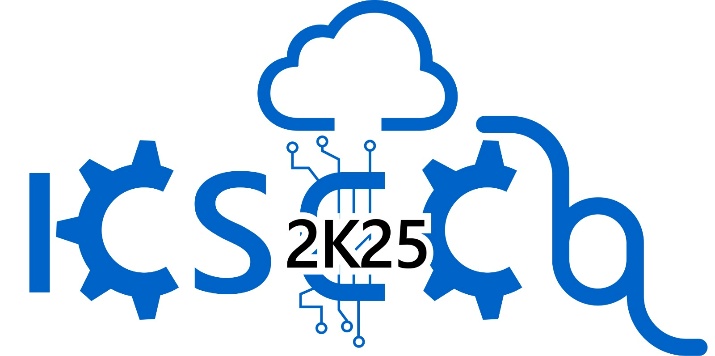 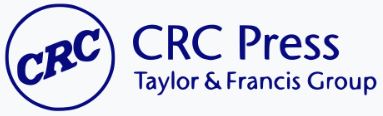 International Conference on Smart Computing, Communication and Automation (ICSCCA), 2K25
Organized by , Budge Budge Institute of Technology,  Nischintapur, Budge Budge, India.
DELETE THIS SLIDE BEFORE SUBMITTING THE PPT
The total number of slide should not exceed 13.
Don’t change the format of the template. Theme, font style, font size should not be altered.
Attachments e.g., logos, conference name should not be deleted. However, slide headings or contents (From introduction to validation) may be modified according to your requirements.
The first four slides (Title, contents, objectives, research gaps and novelty) and the last three slides (conclusions, references, thank you) should be kept mandatorily. You may modify the mid-slides (from introduction to validation) according to your requirements.
You may use TIMES NEW ROMAN, FONT SIZE 16, LINE SPACING 1.5  for preparing the body of the presentation.
The entire PPT should be well-organized. Try to include figures, flowcharts and graphical representation instead of unnecessary long text to keep the PPT concise and easily understandable.